Phòng giáo dục và đào tạo QUẬN LONG BIÊN
Trường mầm non TUỔI HOA
Bài giảng :Thơ : Lấy tăm cho bà
Đối tượng : 4-5 tuổi
Lớp : mẫu giáo nhỡ B1
Giáo viên : Nguyễn Thị Nga
                  
                  Năm học 2020-2021
Giáo án phát triển ngôn ngữ
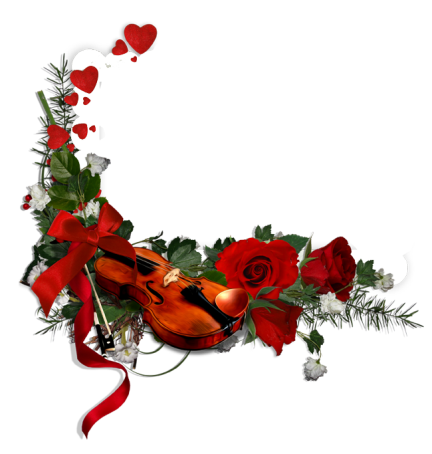 Hoạt động 1 : 
Ổn định giới thiệu
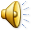 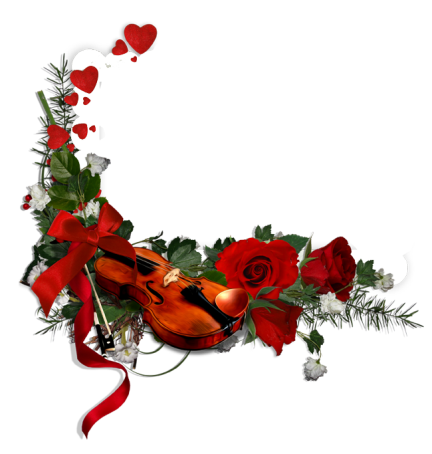 Hoạt động 2 : Dạy trẻ đọc thơ
Lấy tăm cho bà

Cô giáo dạy cháu về nhà 
Ăn song nhớ lấy cho bà cái tăm
Nhưng bà đã rụng hết răng
Cháu không còn được lấy tăm cho bà
Cháu đi rót nước bưng ra 
Chè thơm hương toả khắp nhà vui vui.
                                                  Định Hải
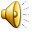 Cô giáo vừa đọc bài thơ gì ?

Của tác giả nào ?

 - Cô giáo trong bài thơ đã dạy bạn nhỏ  rằng khi ăn cơm xong nhớ lấy tăm, lấy nước cho bà có như vậy mới là cháu ngoan. Thế các con ở nhà có biết làm những công việc ấy giúp bà chưa. Các con nhớ phải học tập bạn nhỏ trong bài thơ nhé!
Lấy tăm cho bà
Cô giáo dạy cháu về nhà
Ăn xong nhớ lấy cho bà cái tăm
Nhưng bà đã rụng hết răng
Cháu không còn được lấy tăm cho bà.
Cháu đi rót nước bưng ra
Chè thơm hương toả khắp nhà vui vui.
Cô giáo dạy cháu về nhà 
Ăn xong nhớ lấy cho bà cái tăm

Tăm : là vật dụng dùng để xỉa răng trong gia đình
Cô giáo dặn bạn nhỏ điều gì ?
Nhưng bà đã rụng hết răng
Cháu không còn được lấy tăm cho bà



Rụng hết răng : người già răng yếu đi sẽ bị rụng và không còn răng.
Bà bạn nhỏ đã bị làm sao ?


Bạn nhỏ có còn được lấy tăm cho bà nữa không ?
Cháu đi rót nước bưng ra 
Chè thơm hương toả khắp nhà vui vui.

‘’Hương toả’’, có nghĩa là mùi hương thơm bốc ra từ cốc chè bé mời bà uống.
-Bạn nhỏ đã bưng gì ra mời bà?

- Các con học tập được gì ở bạn?
- Tất cả 3 gia đình cùng đọc bài thơ 1 lần. 
Các gia đình vừa đọc thơ vừa thể hiện động tác nhịp nhàng theo bài thơ.
 lần lượt từng gia đình đọc.
 3 gia đình đọc  đối nhau 
 Các bé trai của các gia đình lên đọc.
 Các bé gái của các gia đình lên đọc.
 Mỗi gia đình đại diện 1-2 người lên đọc.
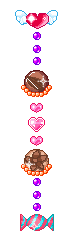 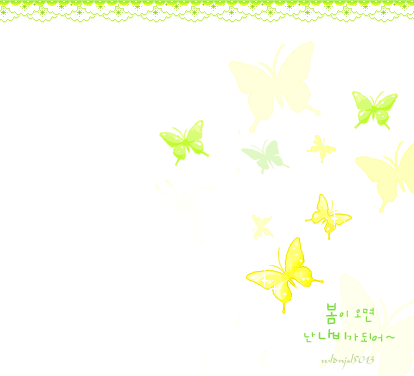 Giáo dục tư tưởng
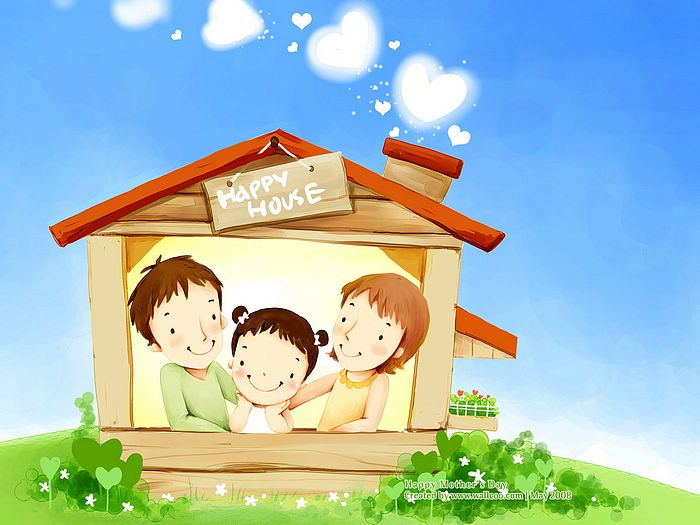 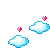 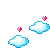 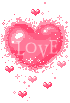 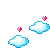 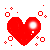 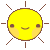 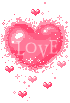 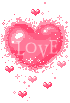 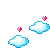 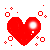 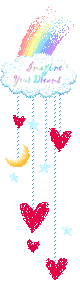 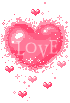 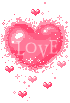 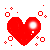 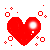 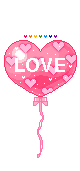 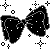 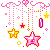 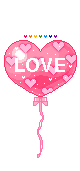 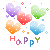 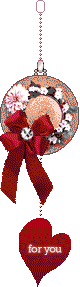 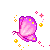 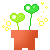 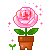 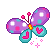 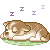 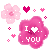 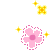 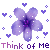 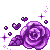 Các con vừa được học bài thơ gì ?
Qua bài thơ các con rút ra cho bản thân điều gi?
Ngoài lấy tăm cho bà các con còn làm gì để giúp đỡ gia đình mình ?
Các con ạ! Người nhỏ làm việc nhỏ tuỳ theo sức của mình. Chúng mình tuy còn nhỏ nhưng cũng phải biết làm công việc nhỏ để giúp đỡ ông bà bố mẹ các con nhớ chưa?
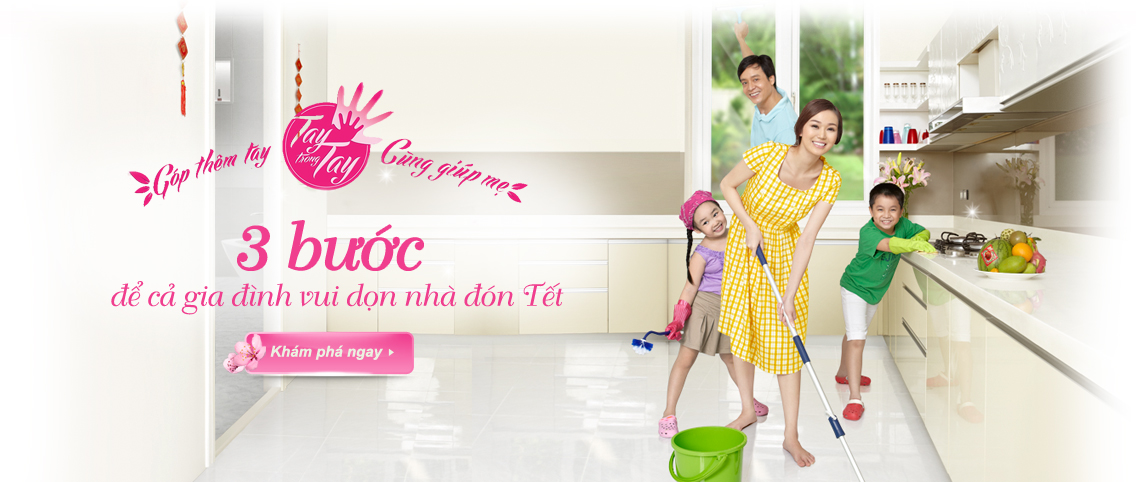 Kính chào và hẹn gặp lại
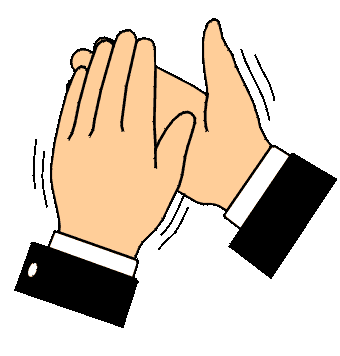